Личные и притяжательные местоимения в английском языке
Составитель: учитель английского языка
     Максимчук О.Н.
-  я
I
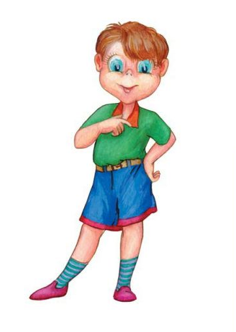 My - мой
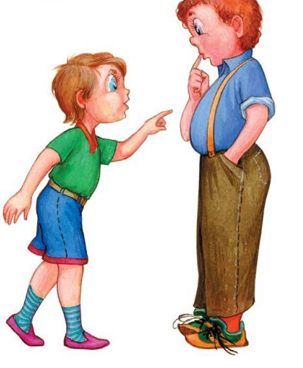 You
- ты
Your - твой
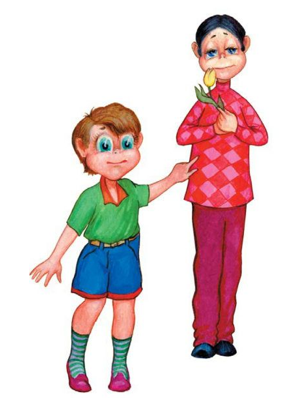 He
- он
His - его
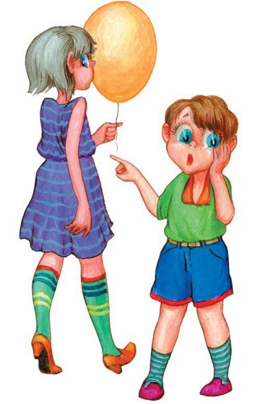 She
- она
Her - ее
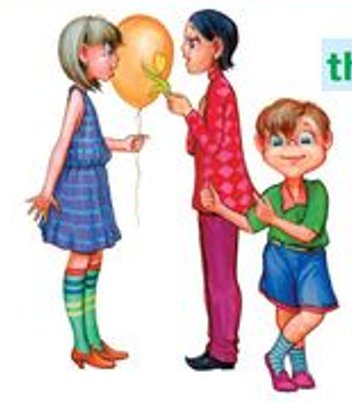 - они
They
Their - их
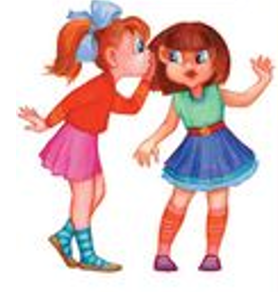 - мы
We
Our-наше
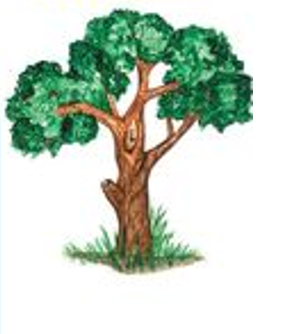 - это
It
Its - его